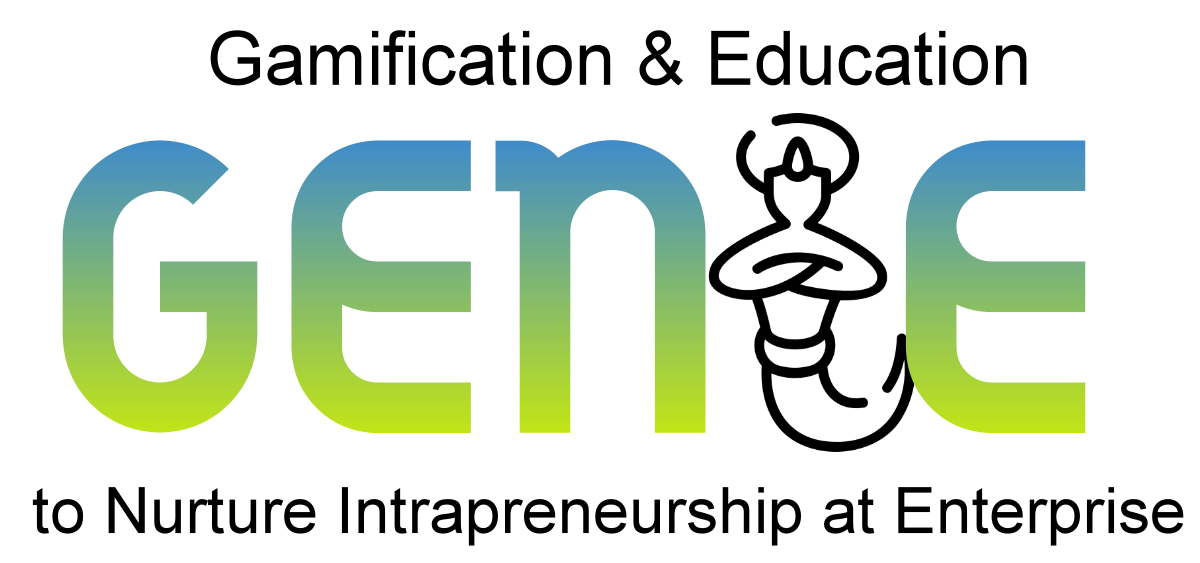 genieproject.eu
Intrapreneurship hope, hype and reality: 
Discovering intrapreneurs within organization
Index
1
Discovering intrapreneur within organization
1.1 How to encourage intrapreneurship?
2
Intrapreneurial traits
2.1 Part 1: Innovative + flexible
2.2 Part 2: Intellectually curious + persistent
3
Characteristics of intrapreneurs
3.1 Dynamic
3.2 Developers of ideas
3.3 Drivers of change
3.4 Determined
3.5 Dedicated
3.6. Diligent
4
Identifying intrapreneurs
5
Benefits of intrapreneurship
Objectives
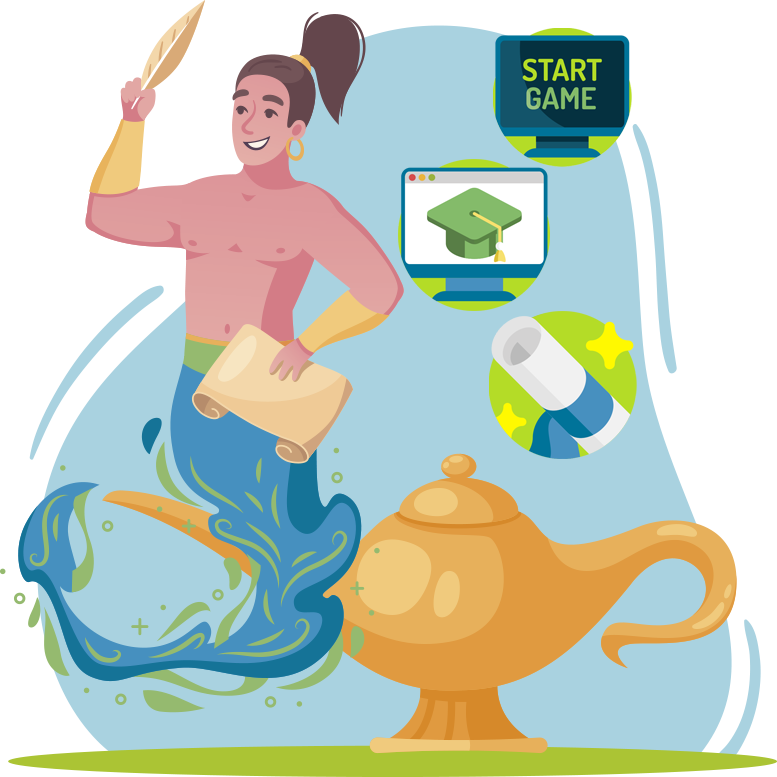 At the end of this module you will be able to:
Encourage employees for intrapreneurship
Know more about intrapreneurial traits and benefits
Recognize possible intrapreneurs within organization
Unit 1
Discovering intrapreneur within organization
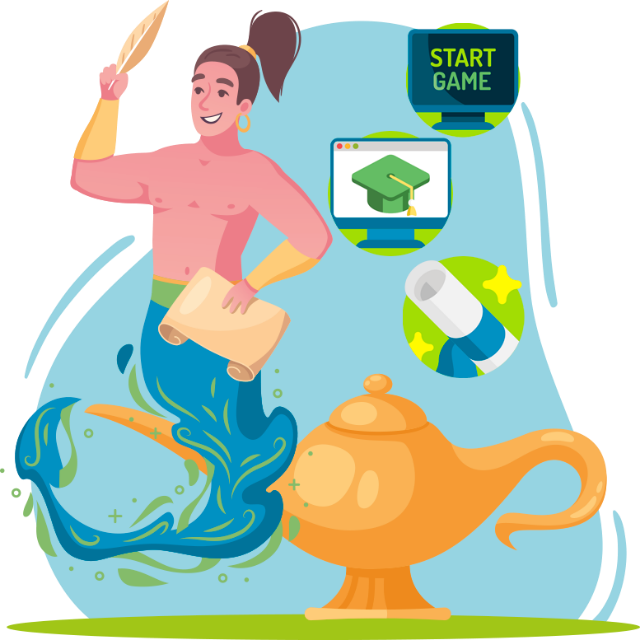 1.1 How to encourage intrapreneurship?
1. Discovering intrapreneur within organization
1.1 How to encourage intrapreneurship?
An organization should look for ways to encourage creative behavior in its surroundings:
To achieve this, Employees may be given more flexibility to "experiment" with how they approach projects under an implicit culture. Or, it might be a more overtly controlled setting where they're actively encouraged to innovate, like: 

Idea fairs where designs or concepts are shown
Rapid design problem-solving sprints in the spirit of a hackathon
Account for sandbox funds to purchase time or employ collaborators to construct prototypes
Reserve some time for innovation and work on side projects.
Source no.: 4
Unit 2
Intrapreneurial traits
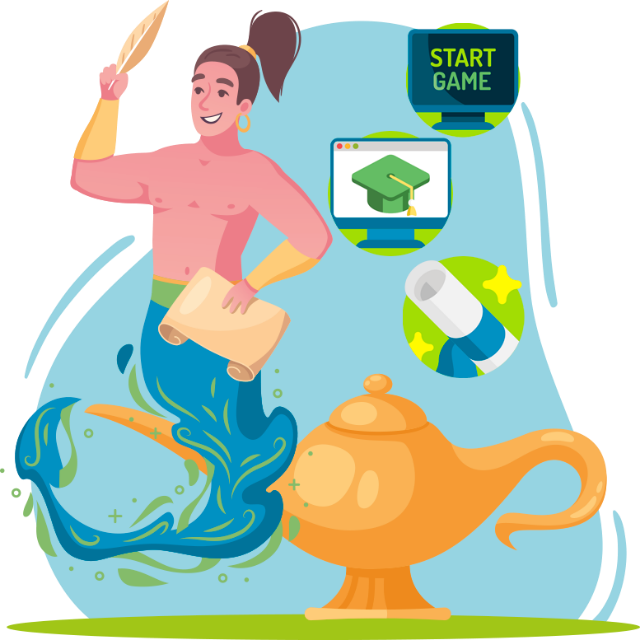 2.1 Part 1: Innovative + flexible
2.2 Part 2: Intellectually curious + persistent
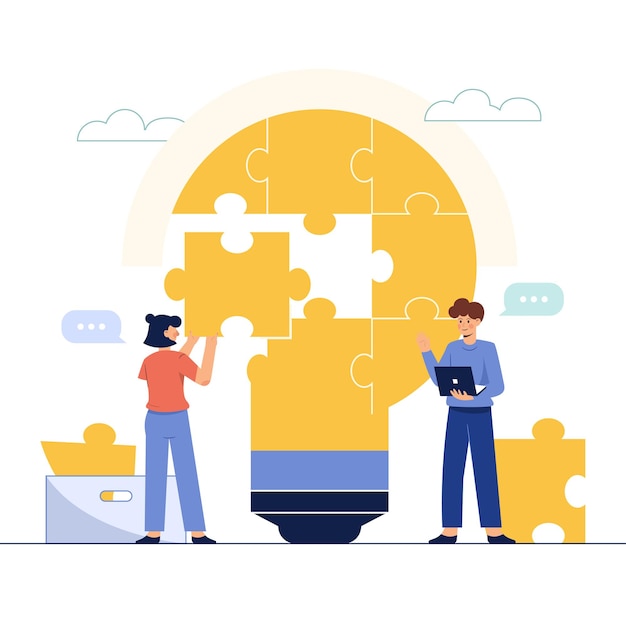 2. Intrapreneurial traits
2.1 Part 1: Innovative + flexible
Innovative - They always seek out new and improved methods of doing things. Some people could be pushed to look out ways to make current procedures or goods more swift, affordable, or effective. Others completely think outside the box, looking for novel solutions and approving fresh concepts.


Flexible - This way of thinking rejects complacency and rigidity. It's crucial to have a top-down commitment to doing whatever has to be done rather than being content with doing things the same way over and over again. Both are individuals who are equally at ease making decisions on the fly as they are donning numerous hats.
Source no.:4
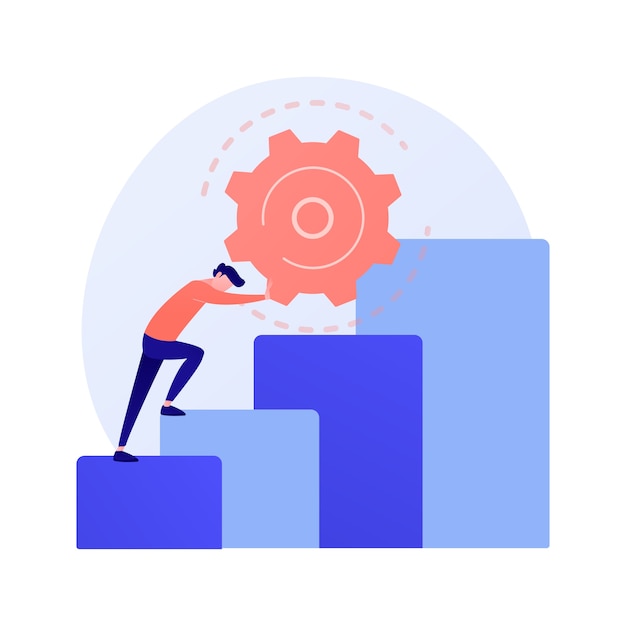 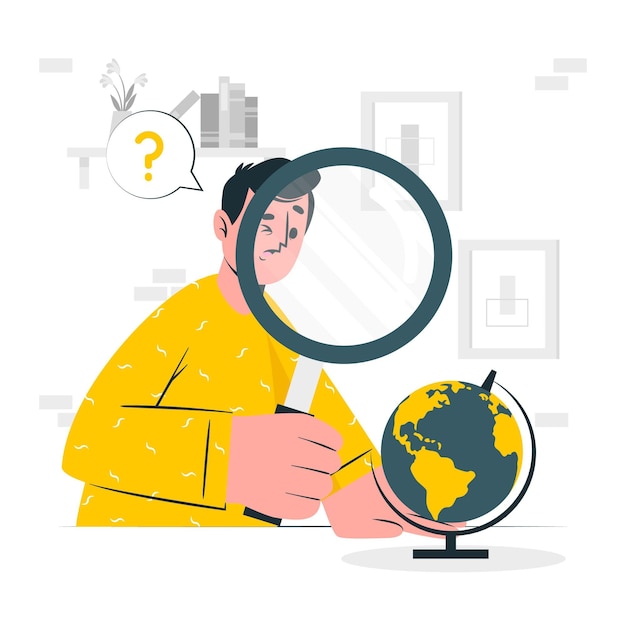 2. Intrapreneurial traits
2.2 Part 2: Intellectually curious + persistent
Intellectually curious - All jobs involve ongoing education, but these people will go out of their way to learn what they don't already know. It's a never-ending drive to develop their own abilities as much as it is a need to observe what others are doing in order to act differently.

Persistent - Both intrapreneurs and entrepreneurs never give up on what they seek because they know that failures and mistakes are a necessary part of the process of learning and growing. Both moving on from errors and learning from them, as well as refusing to accept "no" as an answer, are crucial.
Source no.:4
Unit 3
Characteristics of intrapreneurs
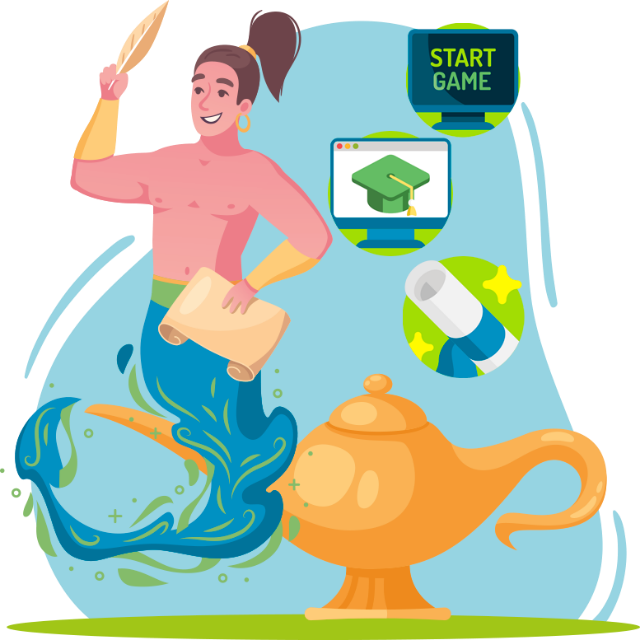 3.1 Dynamic
3.2 Developers of ideas
3.3 Drivers of change
3.4 Determined
3.5 Dedicated
3.6. Diligent
3. Characteristics of intrapreneurs
3.1 Dynamic
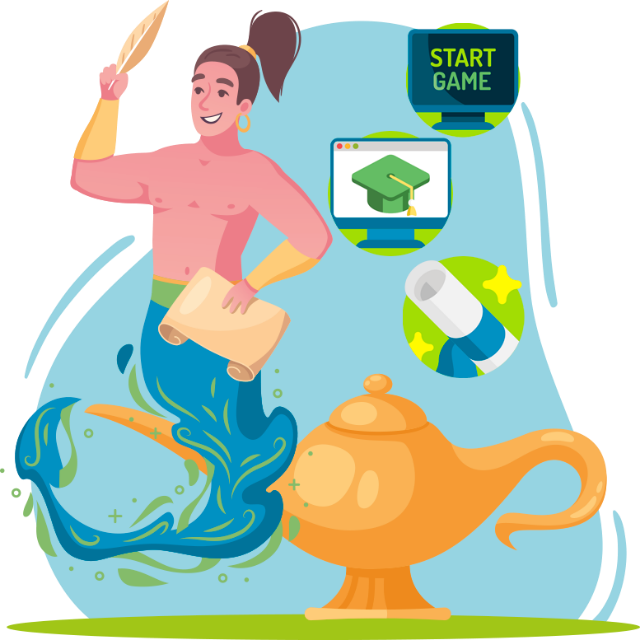 Source no.: 1
3. Characteristics of intrapreneurs
3.2 Developers of ideas
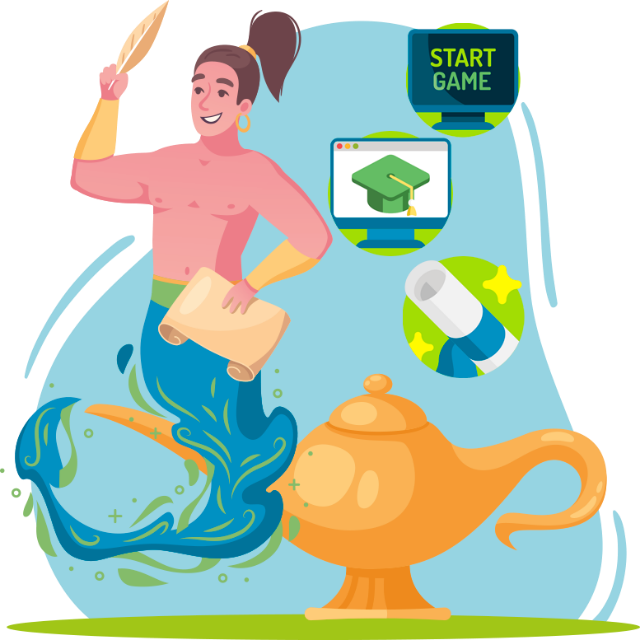 Source no.: 1
3. Characteristics of intrapreneurs
3.3 Drivers of change
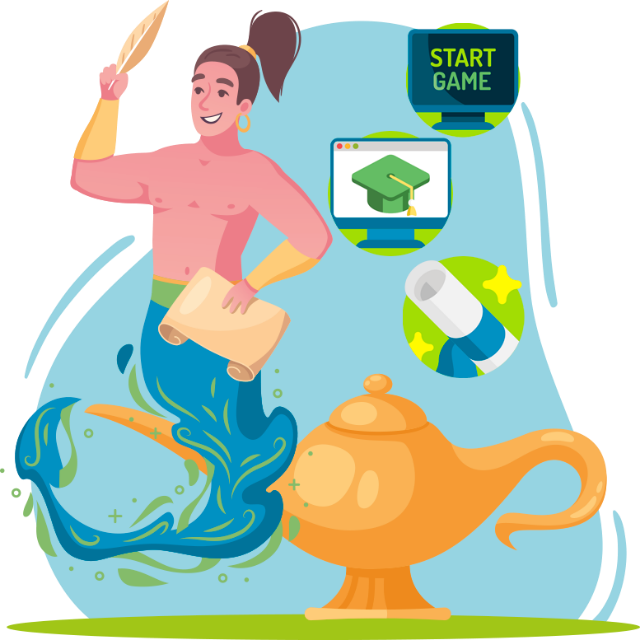 Source no.: 1
3. Characteristics of intrapreneurs
3.4 Determined
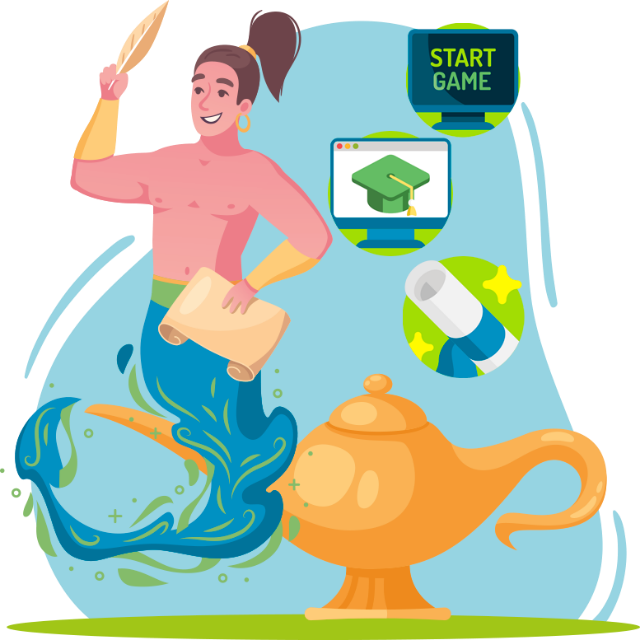 Source no.: 1
3. Characteristics of intrapreneurs
3.5 Dedicated
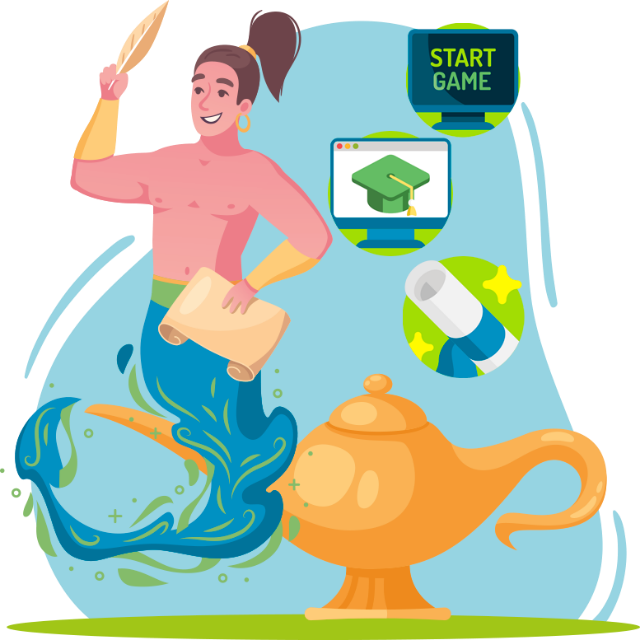 Source no.: 1
3. Characteristics of intrapreneurs
3.6. Diligent
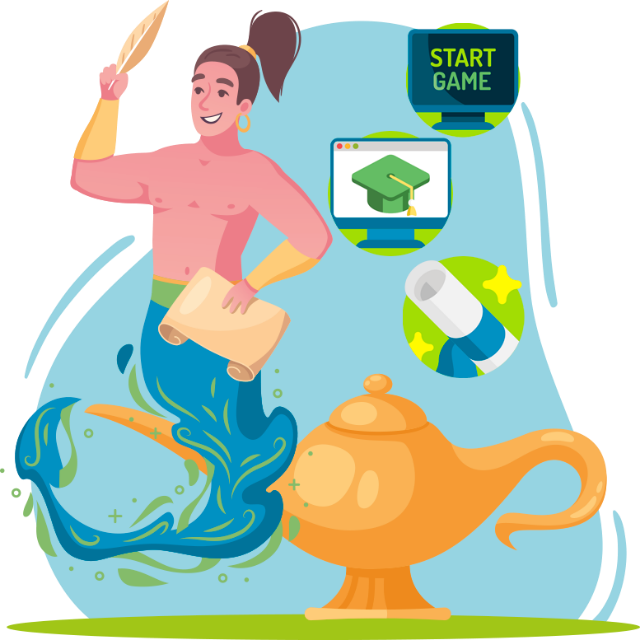 Source no.: 1
Unit 4
Identifying intrapreneurs
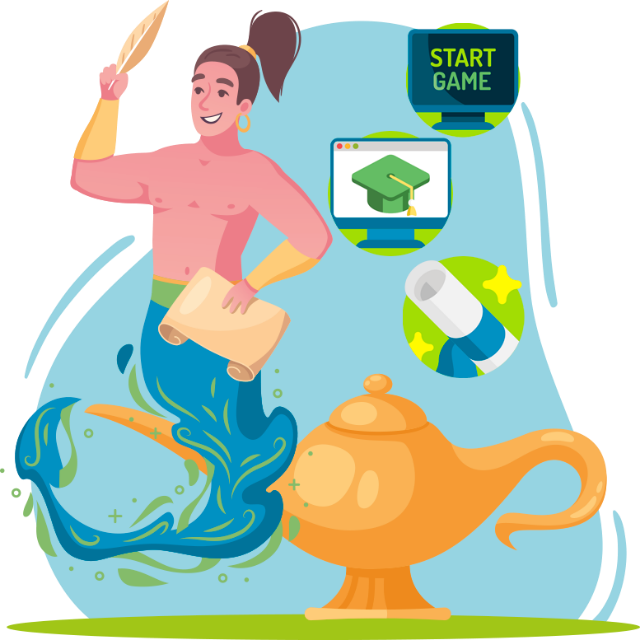 4. Identifying intrapreneurs
A combination of all three qualities can be used to identify entrepreneurs in your organization, but depending on your existing systems, points 1 and 2 above may be very time consuming to determine.
Source no.:3, 4
Unit 5
Benefits of intrapreneurship
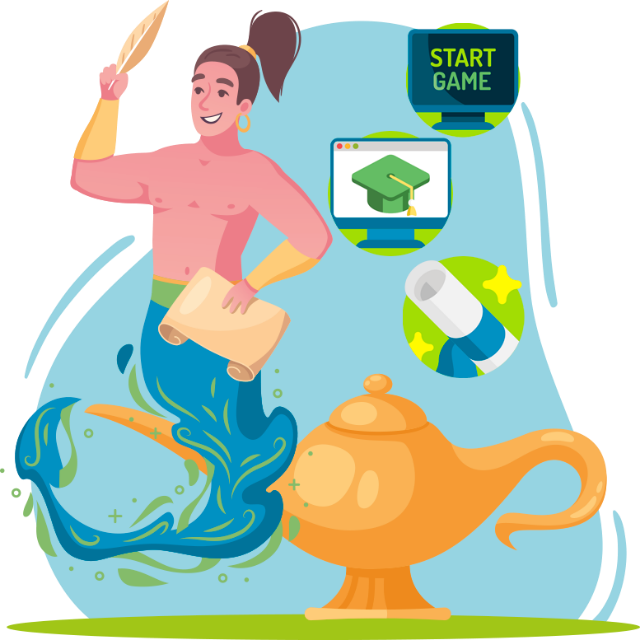 5. Benefits of intrapreneurship
Source no.:2, 5
3. Which of those below are not a characteristic of an intrapreneur? 

Diligent
Unorganized
Determined
Test your knowledge!
Please answer the following questions:
1. An intrapreneur is not…

Innovative
Intellectually curious
Stubborn
4. What needs to be apparent/necessary for an intrapreneur to thrive in his/her work?

Encouraging corporate culture
Strict checks and controls
Disinterested managers
2. What is a common point for an entrepreneur and an intrapreneur?

Thrives on innovative thinking
Have organizational support
Dependent on own capital
5. What should not be done to nourish intrapreneurship in an organization?

Create flexibility in organization
Help employees use their creativity at work
Discouraging employees for speaking up
3. Which of those below are not a characteristic of an intrapreneur? 

Diligent
Unorganized
Determined
Test your knowledge!
Solution:
1. An intrapreneur is not…

Innovative
Intellectually curious
Stubborn
4. What needs to be apparent/necessary for an intrapreneur to thrive in his/her work?

Encouraging corporate culture
Strict checks and controls
Disinterested managers
2. What is a common point for an entrepreneur and an intrapreneur?

Thrives on innovative thinking
Have organizational support
Dependent on own capital
5. What should not be done to nourish intrapreneurship in an organization?

Create flexibility in organization
Help employees use their creativity at work
Discouraging employees for speaking up
Summing up
Well done! Now you know more about:
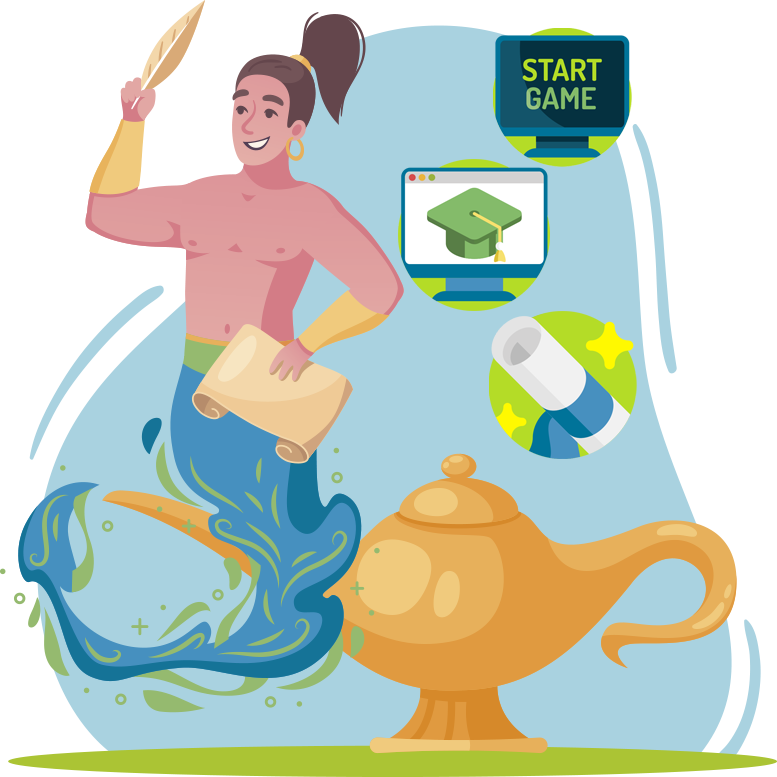 The difference between intrapreneur – entrepreneur
Discovering intrapreneurial minds
Characteristics of intrapreneurs
Bibliography
Franks, K. (2020). Discovering & developing intrapreneurs. Moore. Retrieved November 11, 2022, from https://www.moore-global.com/intelligence/articles/discovering-developing-intrapreneurs 
Hobcraft, P. (2016). Exploring the intrapreneurial way in large organizations. The HYPE Innovation Blog. Retrieved November 11, 2022, from https://blog.hypeinnovation.com/exploring-the-intrapreneurial-way-in-large-organizations
Kennedy, J. (2016). How to identify the intrapreneurs in your organization. Academy for Corporate Entrepreneurship (AfCE). Retrieved November 11, 2022, from https://www.afce.co/how-to-identify-intrapreneurs/
Teza, J. (n.d.). The 6 steps to becoming an intrapreneur. University of San Diego Online Degrees. Retrieved November 11, 2022, from https://onlinedegrees.sandiego.edu/how-to-become-an-intrapreneur/
Vogel, P., Kurak, M., & McTeague, L. (2018). Building an intrapreneurial organization. IMD business school for management and leadership courses. Retrieved November 11, 2022, from https://www.imd.org/research-knowledge/articles/building-an-intrapreneurial-organization/
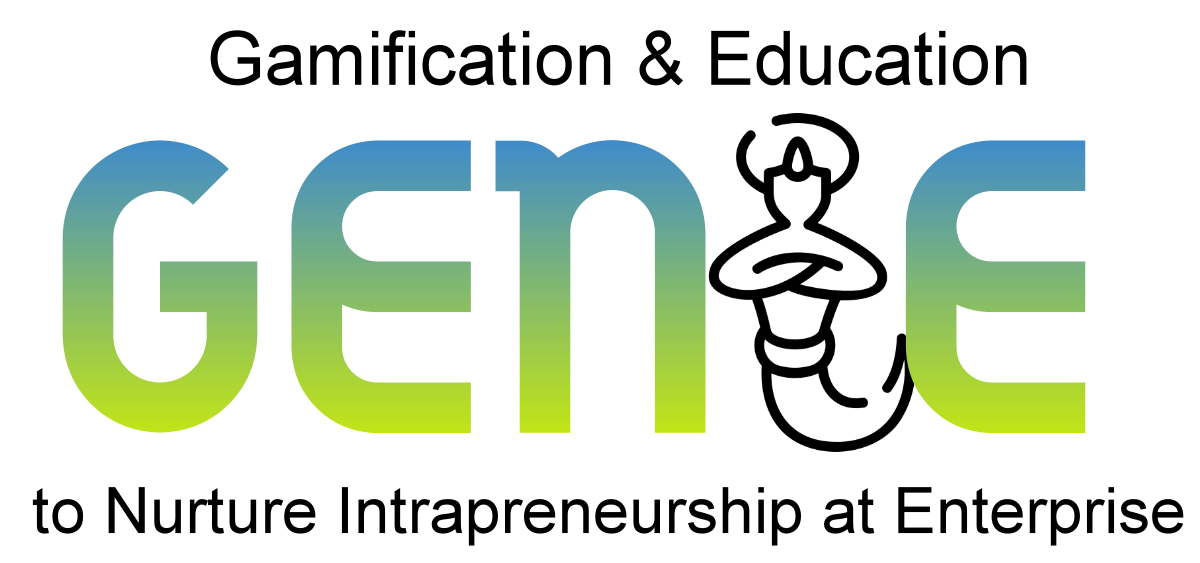 genieproject.eu
Thank you!